ФГБОУ ВО «Красноярский государственный медицинский университет имени профессора В.Ф. Войно - Ясенецкого» 
Кафедра лучевой диагностики ИПО
Радиолого-патологическая корреляция первичных ретроперитонеальных новообразований

Часть 3
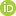 Genitourinary ImagingFree Access
Radiologic-Pathologic Correlation of Primary Retroperitoneal Neoplasms
       Khalid Al-Dasuqi, Lina Irshaid, Mahan Mathur 
Author Affiliations
https://pubs.rsna.org/doi/full/10.1148/rg.2020200015
Выполнил: ординатор 1-го года обучения специальности «Рентгенология» 
Тутарков Сергей Геннадьевич
Ключевые визуализационные, эпидемиологические, клинические и гистологические особенности первичных забрюшинных новообразований
Параганглиомы
Эпидемиологические и клинические особенности
Также известные как внепочечные феохромоцитомы - редкие хромаффинные опухоли, возникшие из внепочечных параганглионарных клеток
Возникнув в любом месте симпатической цепи, чаще всего в брюшной полости (75%), симпатические параганглиомы выделяют катехоламин, вызывая у 40% пациентов гипертонию и тахикардию
В брюшной полости часто локализуются в органе Цукеркандля, который расположен у истоков нижней брыжеечной артерии вблизи бифуркации аорты 
Парасимпатические параганглиомы располагаются в основании черепа и шее и связаны с ветвями глоссофарингеального и блуждающего нервов
30%-40% случаев параганглиом связаны с генетическими нарушениями, включая синдромы множественной эндокринной неоплазии и синдром фон Хиппеля-Линдау. Средний возраст пациентов второе-четвертое десятилетие жизни
Клинически: повышение уровня метанефрина или ванилилмандалевой кислоты в моче
Риск развития злокачественной опухоли при симпатических параганглиомах 30%-40%
Предоперационное приём α-адренергических блокаторов предотвращает осложнения, вызванные выбросом катехоламинов в процессе резекции с последующим облучением
Параганглиомы
Рентгенологические особенности
Доброкачественные и злокачественные параганглиомы трудно отличить на основании визуализации, если только на момент постановки диагноза не присутствуют метастазы
КТ: образования неоднородной структуры вследствии некроза, кровоизлияния и/или кальцификатов 
Усиление контрастного вещества происходит из-за гиперваскулярности, особенно на периферии
Т1-ВИ: промежуточная или низкая интенсивность сигнала
Т1- и Т2-ВИ неоднородно интенсивный сигнал, вследствии кровоизлияния 
Т2-ВИ: диффузно высокая интенсивность сигнала - т.н. «лампа»
1) КТ с контрастированием 2) МРТ Т2-ВИ 
3) МРТ Т1-ВИ с контрастированием 
Брюшная полость, аксиальная плоскость 
Параганглиома
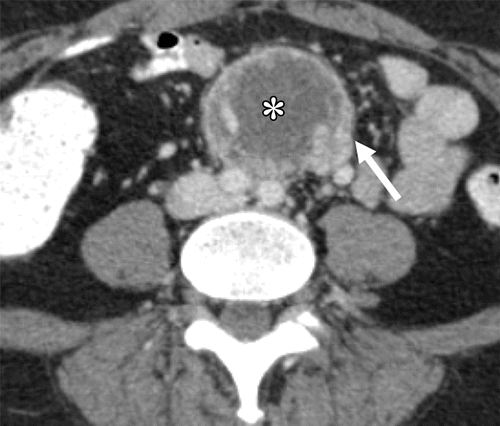 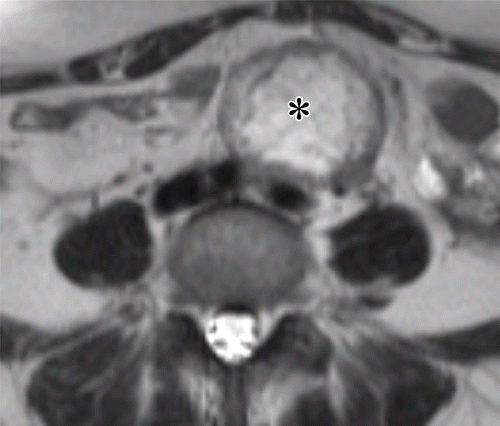 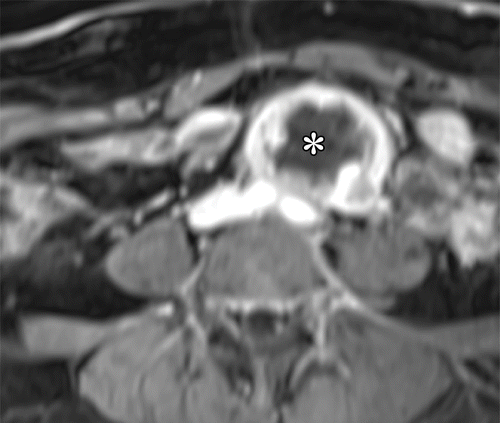 Женщина 47 лет, большое образование на уровне бифуркации аорты, с центральным некрозом и периферическим усилением
Центральный некроз и периферическое усиление сигнала
Параганглиомы
Макро- и микроскопическое исследование
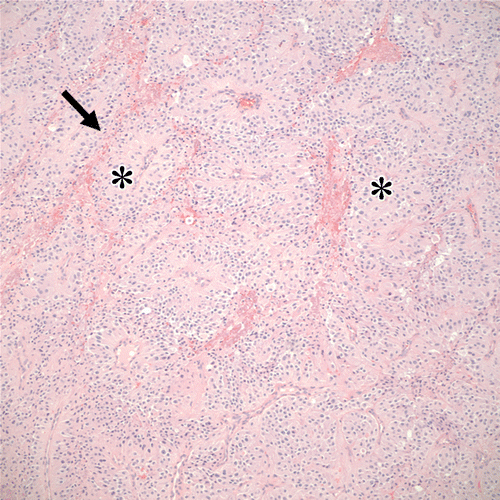 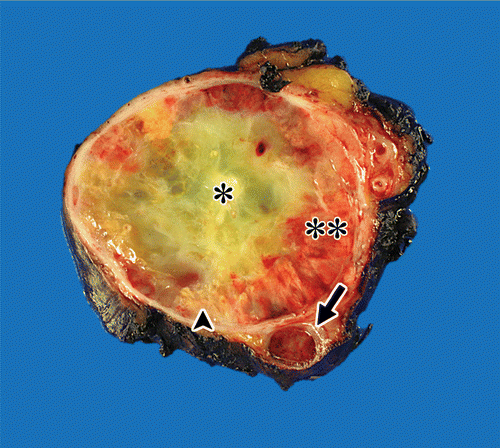 Инкапсулированное образование с желатинозным центральным компонентом, окруженный геморрагическими и некротическими (>) очагами,  
нижняя брыжеечная артерия полностью окклюзирована опухолью
Скопления опухолевых клеток (*) окружены фиброваскулярными септами
Опухоли скелетных мышц
Рабдомиосаркома
Это злокачественная опухоль, возникающая из примитивных мезенхимальных клеток, в основном выявляется у детей до 15 лет
Наиболее распространенным местом поражения является голова, шея и мочеполовая система. От 7% до 19% возникают в забрюшинном пространстве
Рентгенологические особенности рабдомиосарком
Чётко очерченные очаги или имеют инфильтративный или инвазивный вид
На КТ сигнал, вследствии некроза ослаблен от периферии к центру
Усиление контрастным веществом также неоднородно, особенно при наличии центрального некроза
Т1-ВИ: сигнал гипо- или изоинтенсивен
Т2-ВИ: сигнал изо- или гиперинтенсивен
ПЭТ/КТ с 18F-ФДГ: интенсивное усиление сигнала
[Speaker Notes: Испаравь ВИ]
КТ брюшной полости с контрастированием, аксиальная плоскость
Эмбриональная рабдомиосаркома
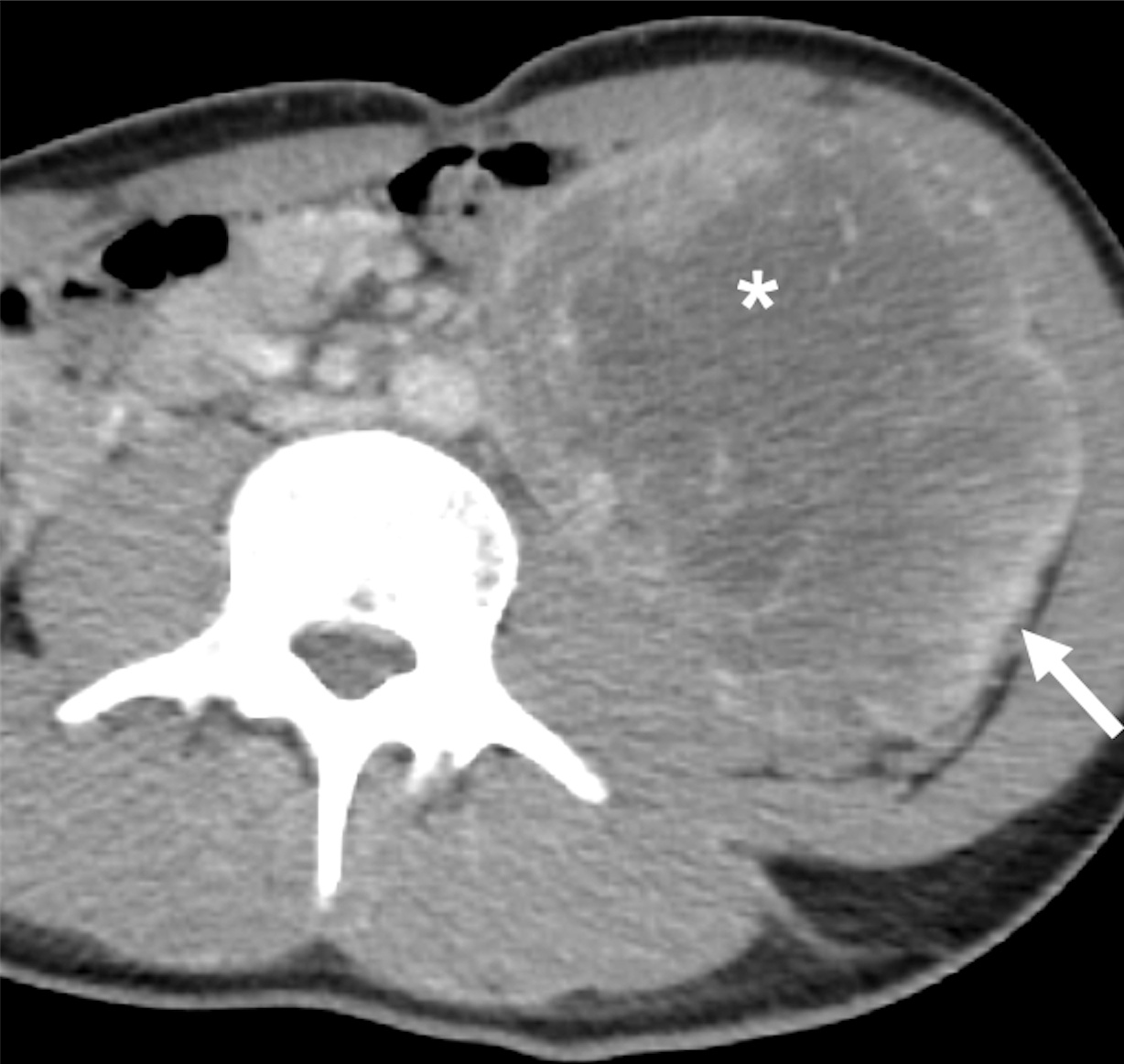 Мальчик 14 лет, крупное неоднородное забрюшинное образование с периферическим усилением и центральным некрозом (*)
Эмбриональная рабдомиосаркома
Макро- и микроскопическое исследование
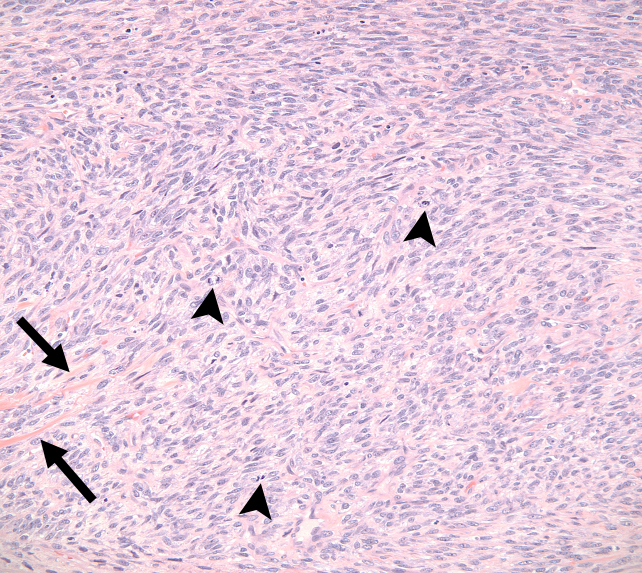 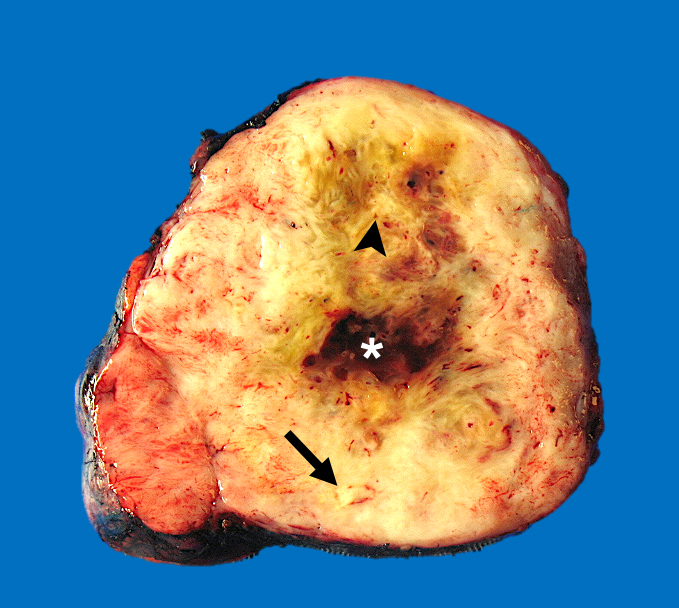 «Мраморный рисунок» с периваскулярными и гиперклеточными областями
Гетерогенная желто-коричневая поверхность среза с мультифокальным некрозом (->), диффузными микрокистозными изменениями (>) и кровоизлиянием в центре образования
Недифференцированная 
плеоморфная саркома
Эпидемиологические и клинические 
особенности
Ранее известная как злокачественная фиброзная гистиоцитома в классификации ВОЗ 2002 года
Встречаются у пациентов на пятом-седьмом десятилетии жизни, причем чаще у мужчин
Чаще всего они возникают на конечностях, в забрюшинном пространстве и реже в брюшной полости
Клинически «агрессивная» опухоль, частота местных рецидивов составляет 19%-31%, а метастазы наблюдаются в 31%-35% случаев
Недифференцированная
 плеоморфная саркома
Рентгенологические особенности
Обычно проявляется как четко ограниченное неоднородое образование с участками усиления контрастного вещества на КТ и МРТ
Сигнал ослаблен и схож с мышцами на КТ, промежуточно интенсивен при Т1-взвешенной МРТ и гиперинтенсивен при Т2-взвешенной МРТ 
Наличие кровоизлияния может привести к появлению участков гиперинтенсивности на Т1-взвешенной МРТ
Кальцификаты наблюдаются в 5%-20% случаев
КТ брюшной полости с контрастированием, 
аксиальная плоскость
Недифференцированная плеоморфная саркома
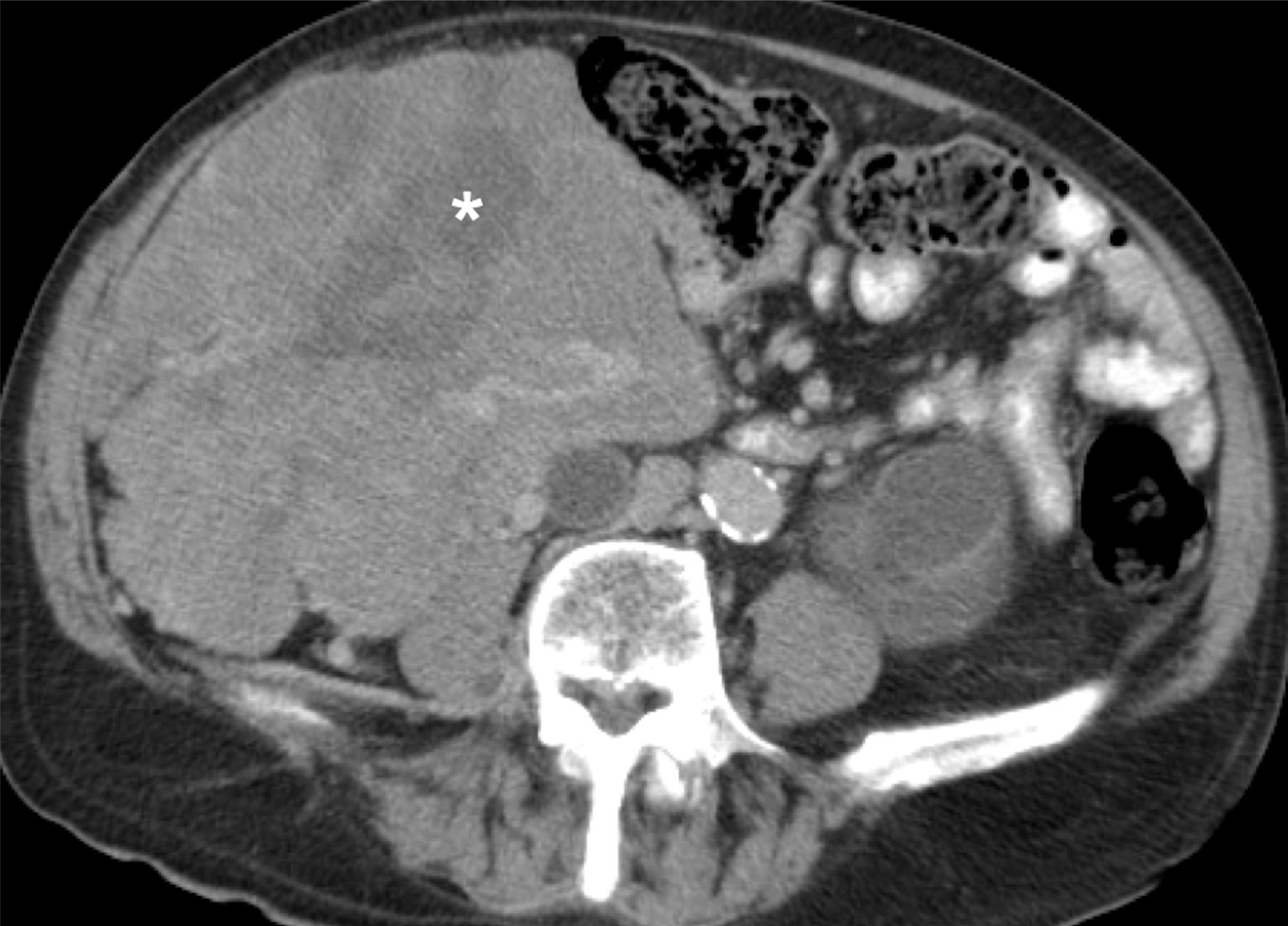 Мужчина 84 лет, большое неоднородное образование с центральными участками некроза
Недифференцированная 
плеоморфная саркома
Макро- и микроскопическое исследование
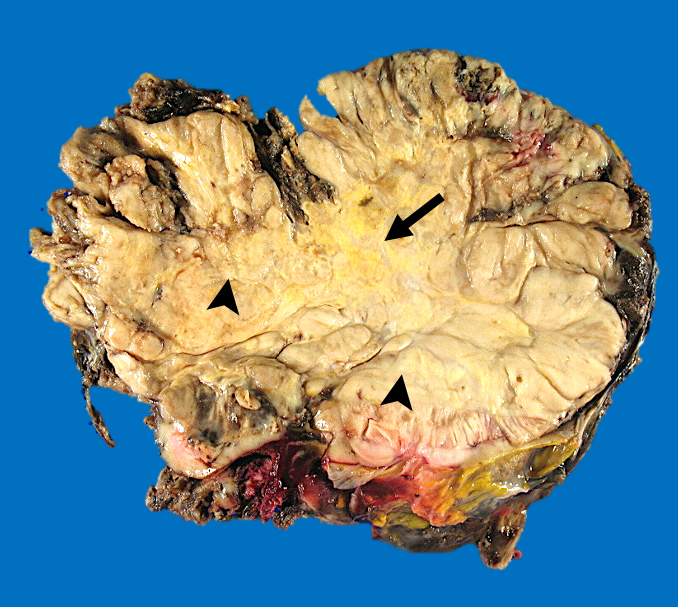 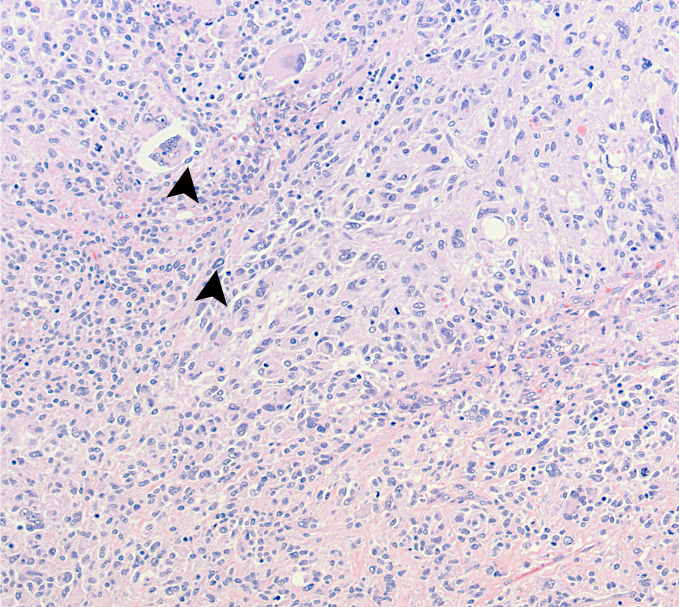 Высокоатипичные веретенообразные и полигональные клетки с ядерным плеоморфизмом и частыми митозами без признаков линейно-специфической дифференцировки
Светло-коричневая многодольчатая поверхность среза с серыми (>) и с желтыми (->) очагами некроза
Альвеолярная мягкотканная саркома
Эпидемиологические особенности
Редкая злокачественная опухоль, составляющая до 1% всех сарком мягких тканей
Средний возраст при постановке диагноза составляет 22-26 лет, чаще у женщин
Чаще всего возникает на конечностях у взрослых, у детей на голове и шее, и только 3%-8% в забрюшинном пространстве 
Безболезненная медленно растущая опухоль, метастазируют (65%) на более поздних стадиях 
Прогноз в значительной степени зависит от наличия метастзов 
Выживаемость в среднем 11 лет у пациентов без метастазов и 3 года у пациентов с метастазами
Альвеолярная мягкотканная саркома
Рентгенологические особенности
На КТ четко очерченное образование, изо- или гипоаттенуированное по сравнению с мышцами, с выраженной гиперваскулярностью при введении контрастного вещества 
Т1-ВИ: сигнал изоинтенсивен по сравнению с мышцами, гиперинтенсивен вследствии кровоизлияния 
Т1- и Т2-ВИ: наличие более пяти внутренних и периферических очагов кровоизлияния в образовании, является специфичнным признаком (91%)
Центральный некроз при больших опухолях
КТ брюшной полости с контрастированием, аксиальная плоскость
Альвеолярная мягкотканная саркома
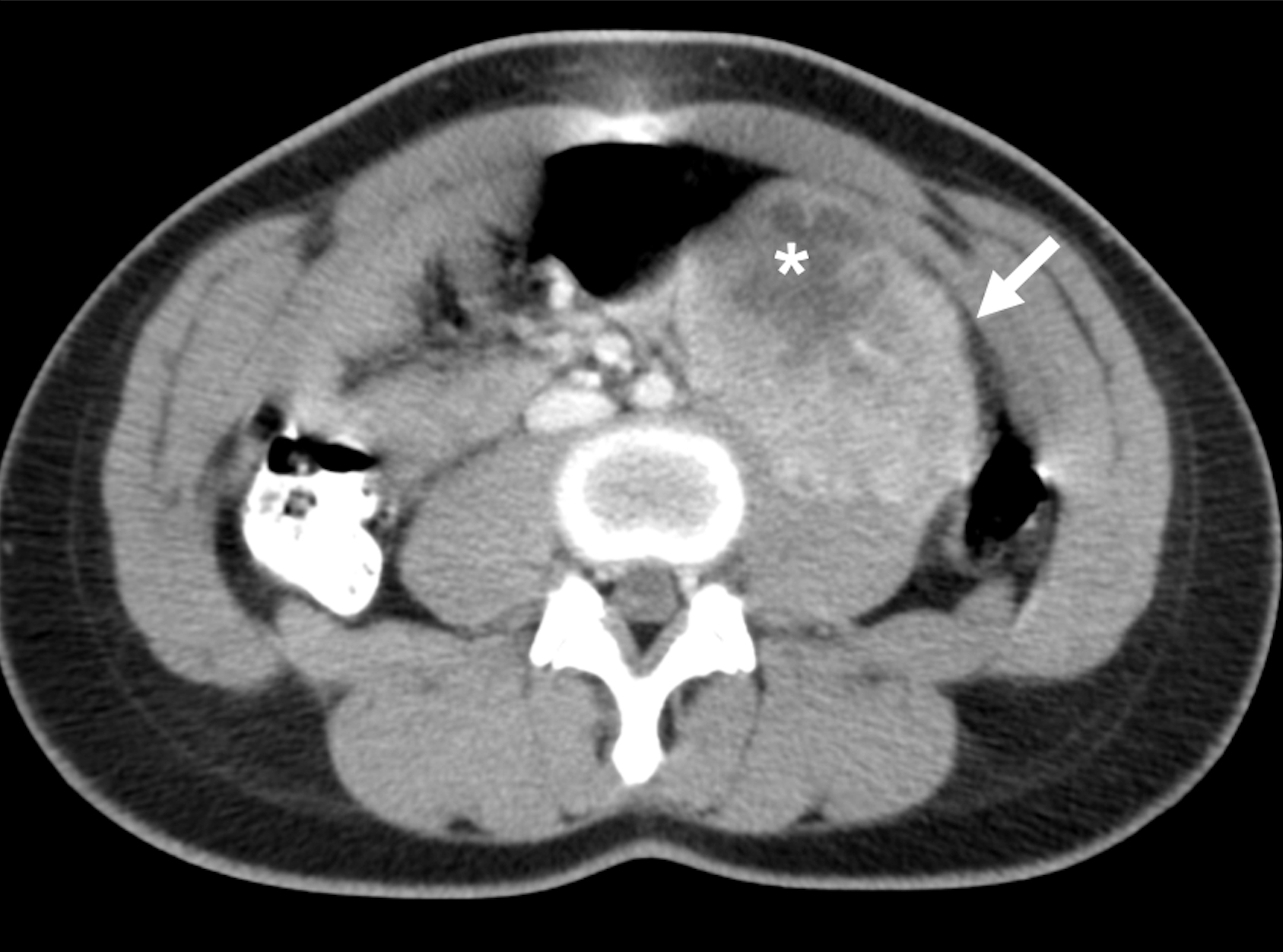 Девочка 14 лет, крупное неоднородное забрюшинное образование с участками некроза
Альвеолярная мягкотканная саркома
Макро- и микроскопическое исследование
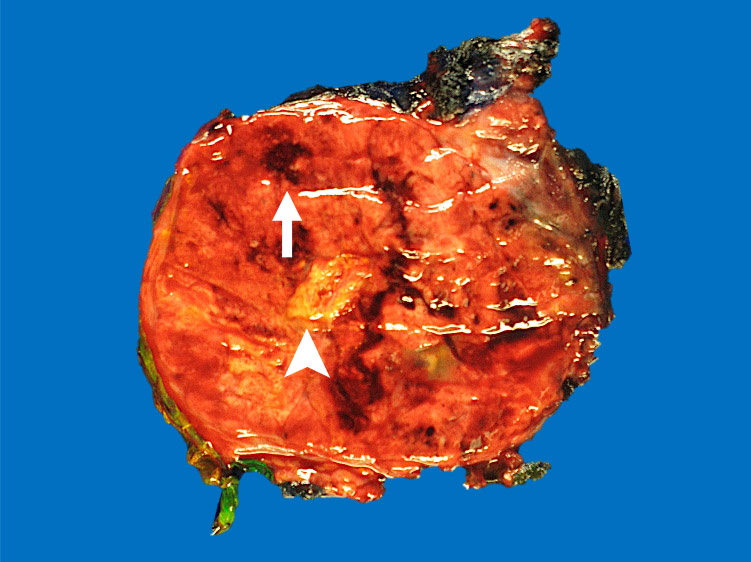 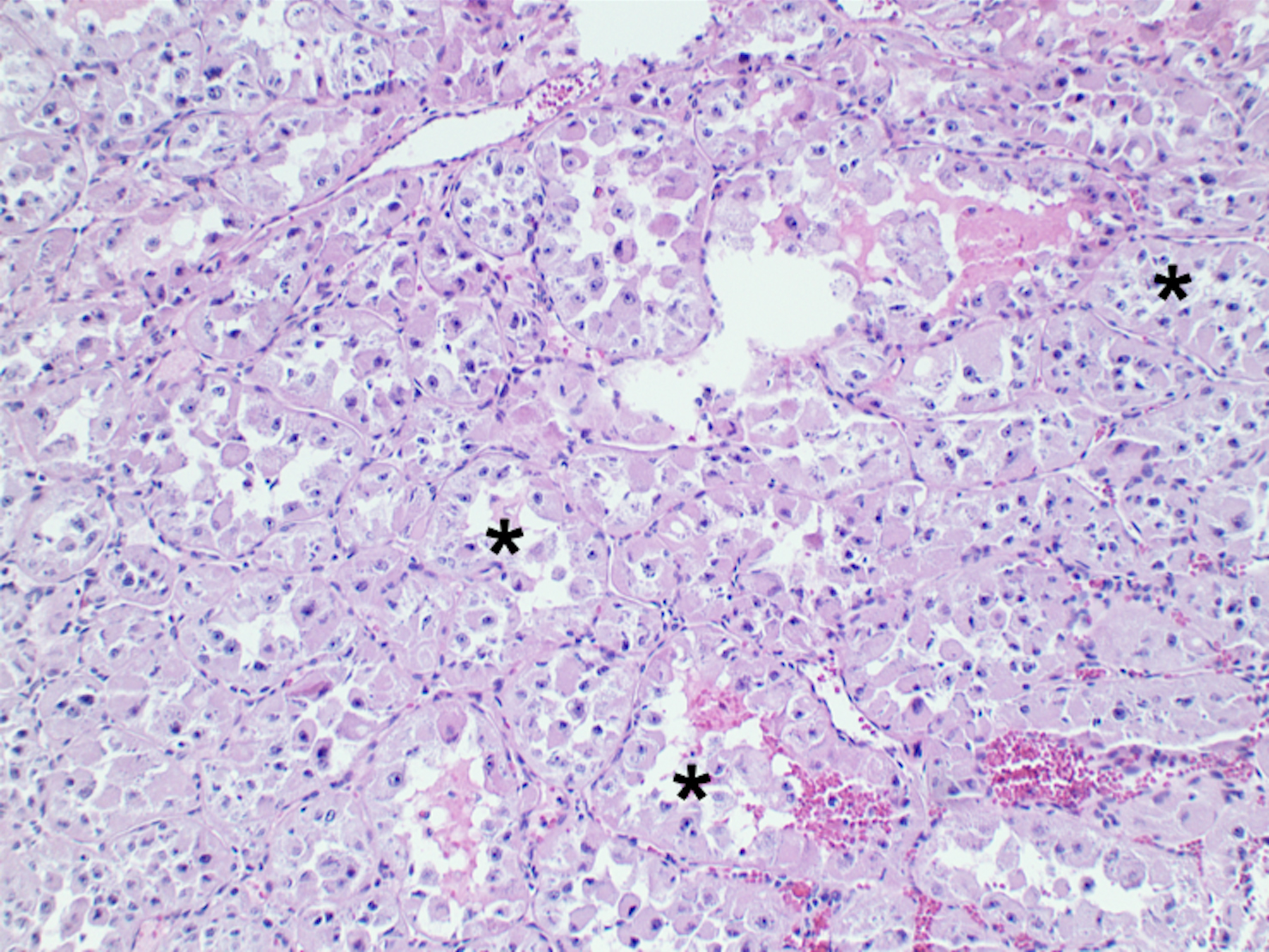 Скопления крупных дисковидных полигональных клеток с эозинофильной зернистой цитоплазмой и нуклеолами,  разделенные тонкими фиброваскулярными септами
Пестрое образование с очагами кровоизлияния (->) и некроза (>)
Лимфатическая мальформация
Эпидемиологические и клинические особенности
Известна как кистозная лимфангиома - доброкачественное кистозное образование, состоящее из расширенных лимфатических каналов, образующихся в результате нарушения нормального сообщения лимфатических каналов 
Возникают у пациентов любого возраста, но большинство в раннем детстве
Чаще всего они обнаруживаются в голове, шее и реже в брюшной полости 
Бессимптомны либо сопровождаются дискомфортом в животе 
Лечение включает чрескожную склеротерапию и/или хирургическое вмешательство
Лимфатическая мальформация
Рентгенологические особенности
Большинство диагностируется у пациентов в детском возрасте с помощью УЗИ, которое часто показывает мультилокулярную анэхогенную массу с тонкими септами, в которых иногда видны сосуды
На КТ однородное кистозное образование, имеет ослабление сигнала, сходное с водой
Стенки перегородок редко заметны на КТ
Могут занимать более одного забрюшинного отдела и выглядят как вытянутое и «вдавленное» образование
Неосложненные кистозные лимфангиомы выглядят как мультилокулярные многосептальные заполненные жидкостью образования с высокой интенсивностью сигнала от жидкости на Т2-ВИ и усиливающимися тонкими септами при введении контрастного вещества
Т2-ВИ: наличие жидкости указывает на кровоизлияние 
Т1-ВИ: гиперинтенсивность сигнала свидетельствует о наличии белковых или геморрагических частиц вследствии суперинфекции или кровоизлияния
МРТ Т2-ВИ и МРТ Т1-ВИ с контрастированием, аксиальная срез
Кистозная лимфангиома
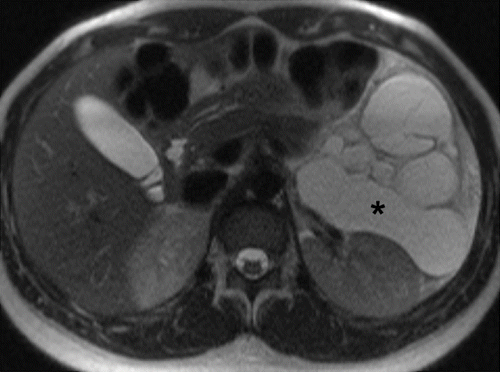 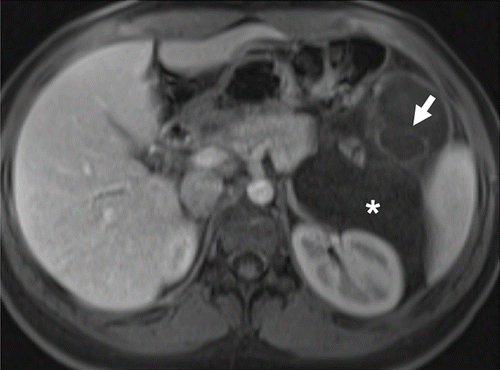 Девушка 17 лет, многосептальное кистозное образование (*) с легким усилением перегородки (>)
Кистозная лимфангиома 
Макро- и микроскопическое исследование
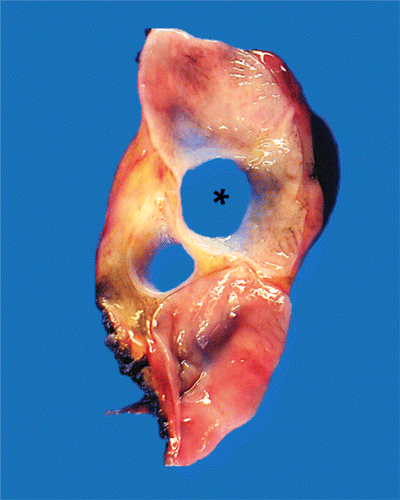 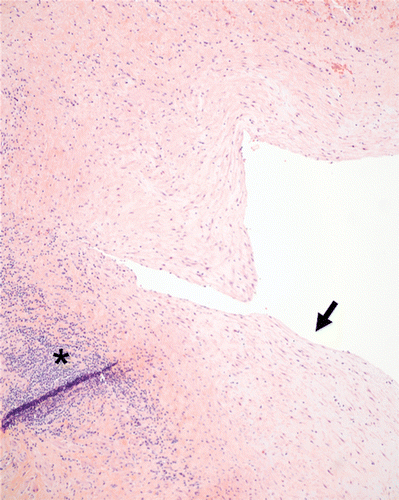 Гладкая поверхность среза с мультилокулярной кистозной структурой, заполненной небольшим количеством прозрачной серозной жидкости, солидные компоненты
Кистозные каналы, выстланные монослоем эндотелиальных клеток, покрытые фиброзной тканью с лимфоцитарной инфильтрацией (*)
Ретроректальная кистозная гамартома
Эпидемиологические и клинические особенности
Это редкие врожденные образования, возникающие из эмбриональной каудальный отдел кишки. Средний возраст пациентов 35 лет, соотношение женщин и мужчин 3:1
Половина всех образований обнаружена случайно, с жалобами на боль в пояснице, наполнение прямой кишке и боль при дефекации
Рекомендовано оперативное леченеие из-за риска злокачественного перерождения (14%) муцинозную аденокарциному, карциноидные опухоли и сквамозную карциному
Ретроректальная кистозная гамартома
Рентгенологические особенности
Расположены в пресакральном или ретроректальном пространстве, иногда распространяясь на седалищно-прямокишечную ямку
КТ: четко очерченное однолокулярное или многолокулярное гипоаттенуирующее кистозное образование с переменной толщиной перегородок и иногда кальцификатами 
Т2: кистозное содержимое гиперинтенсивно 
Т1: кистозное содержимое гипоинтенсивно, хотя интенсивность сигнала может меняться в присутствии внутренних геморрагических и/или белковых частиц. Септы имеют слабое усиление
Наложение инфекции или злокачественной опухоли - нечеткие границы, утолщение стенок, внутрикистозный усиливающийся солидный компонент
1) МРТ Т2-ВИ, аксиальная проекция 
2) МРТ Т1-ВИ с контрастированием 
Брюшная полость, сагиттальная проекция
Ретроректальная кистозная гамартома
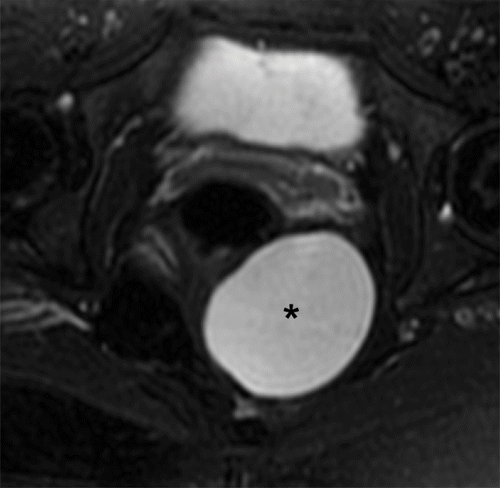 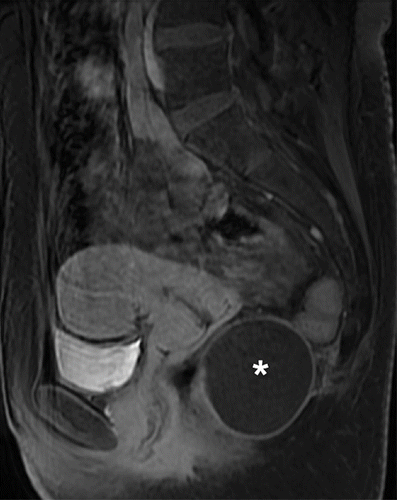 Женщина 51 год
большое однородное кистозное образование
Ретроректальная кистозная гамартома
Макро- и микроскопическое исследование
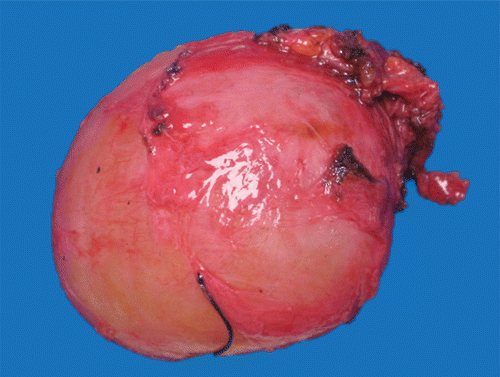 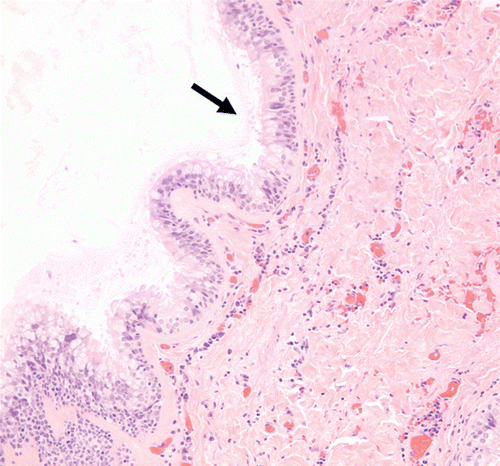 Киста выстланная муцинозным столбчатым эпителием и содержащая серозную люминальную жидкость
Киста с гладкой блестящей поверхностью
Вывод
Первичные забрюшинные новообразования - это редкая группа опухолей с разнообразными особенностями визуализации, некоторые из которых зависят от их гистологического вида
Учитывая эпидемиологические, клинические, макро- и микроскопические особенности, рентгенологу будет проще интерпретировать результаты исследования, что позволит определить следующий шаг в ведении пациента
Спасибо за внимание